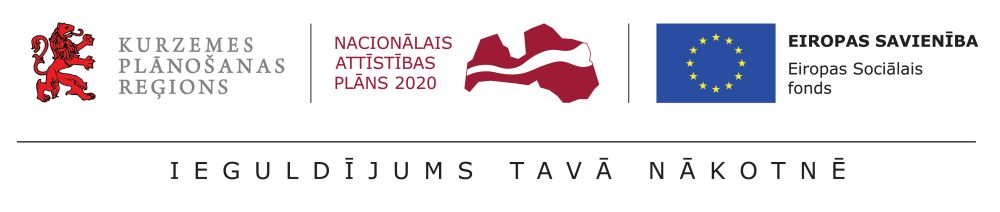 KPR bērnu aprūpes iestāžu reorganizācijas plānu izstrāde
24.05.2017., Kuldīga
SIA «AC Konsultācijas»
Plāna izstrādes vadītāja Ārija Martukāne
			Plāna izstrādes koordinatore Lelde Šarķe
tel. 67873810
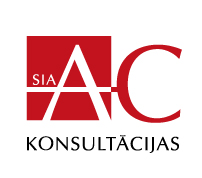 SIA “AC Konsultācijas” izstrādā reorganizācijas plānus piecām KPR bērnu aprūpes institūcijām:
Strazdes Bērnu nams (Talsu novads)
Ventspils Sociālās aprūpes nams «Selga» (Ventspils)
Ventspils novada bērnu nams «Stikli» (Ventspils novads)
VSAC «Kurzeme» filiāle «Liepāja» (Labklājības ministrija)
Liepājas pilsētas domes Sociālā dienesta Bērnu nams (Liepāja) 

Reorganizācijas plāni sastāv no četrām nodaļām – reorganizācijas mērķa un pamatojuma, esošās situācijas apraksta, priekšlikumiem institūcijas reorganizēšanai, kā arī kopsavilkuma un rekomendācijām.
Aizbildņi, audžuģimenes, adoptētāji, viesģimenes pašvaldībā (31.03.2017.)
Strazdes bērnu nams
Bērnu skaits institūcijā: 
13
Ēkas kopējā platība:
984,3 m2
Bērnu turpmākā aprūpe
Esošās ēkas turpmākā izmantošana
Dienas centrs
Specializētās darbnīcas
Grupu dzīvokļi (5)
«Atelpas brīdis»
Krīzes istaba
Jauniešu māja
Dzīvoklis specializētai audžuģimenei
Ēku iznomā soc. uzņēmējdarbībai -lopkopība, laukkopība
Ēku nodod atsavināšanā
Atgriezt bioloģiskajā ģimenē – 9 
Nodot aizbildnībā Talsu novadā
Ievietot audžuģimenē:
vienas ģimenes bērniem – viena ģimene, 3 bērni
terapeitiskā audžuģimene – divas ģimenes, 2 bērni
Ievietot «jauniešu mājā» - 4 (esošā/Talsi/Pastende/Valdemārpils)
Bērnu skaits institūcijā: 
23
Ventspils Sociālās aprūpes nama «Selga»
Bērnu turpmākā aprūpe
Esošās ēkas turpmākā izmantošana
Atgriezt bioloģiskajā ģimenē – 23
Nodot aizbildnībā
Ievietot audžuģimenē:
vienas ģimenes bērniem – trīs ģimenes, 7 bērni
terapeitiskā audžuģimene – divas ģimenes, 2 bērni
 Aprūpe ģimeniskai videi pietuvinātā pakalpojumā:
«jauniešu mājā» - 9
 «3x8» - 4
Paaugstināta komforta istabas veciem ļaudīm
Ēkas daļas platība, kurā ir izvietots bērnu nams: 
543,5 m2
Ventspils novada bērnu nams «Stikli»
Bērnu skaits institūcijā: 
24
Turpmākā bērnu aprūpe
Esošās ēkas turpmākā izmantošana
Atgriezt bioloģiskajā ģimenē – 24
Rīga/Olaine/Salaspils – 23 bērni
Ventspils novads – 1 bērns
Nodot aizbildnībā
Ievietot audžuģimenē - 2
Jauniešu māja - 5
Grupu dzīvoklis - 10
Ģimeniskai videi pietuvināts pakalpojums «3x8» – 1
Grupu dzīvokļi pie nosacījuma, ka ir dienas aizņemtības iespējas: 
Dienas centrs
Sociālā uzņēmējdarbība
Specializētās darbnīcas
Sociālā dzīvojamā māja
VSAC «Kurzeme» filiāle «Liepāja»
Bērnu skaits institūcijā: 
46
Esošās ēkas turpmākā izmantošana
Bērnu turpmākā aprūpe
Atgriezt bioloģiskajā ģimenē – 46
Nodot aizbildnībā 
Ievietot audžuģimenē – trīs ģimenes, 3 bērniem
Aprūpe ģimeniskai videi pietuvinātā pakalpojumā «3x8» - 5
Ievietot grupu dzīvoklī ar aprūpi bērniem ar FT - 27 bērniem no 13 pašvaldībām
Ievietot grupu dzīvoklī bērniem ar FT bez aprūpes - 12 bērniem no 7 pašvaldībām
Dienas aprūpes centrs pilngadīgām personām ar GRT
Paliatīvās aprūpes centrs
«Atelpas brīdis»
Ģimenes atbalsta centrs
Pārdot/nodot pašvaldības lietošanai
Ēkas daļas platība, kurā izvietots bērnu nams:1.  894,9
2. 335,3
3. 82,3
Liepājas pilsētas domes Sociālā dienesta bērnu nams
Bērnu skaits institūcijā:
 36
Bērnu turpmākā aprūpe
Esošās ēkas turpmākā izmantošana
Atgriezt bioloģiskajā ģimenē – 36
Nodot aizbildnībā
Ievietot audžuģimenē:
Terapeitiskā - četras ģimenes 4 bērniem
 vienas ģimenes bērniem - četras ģimenes 11 bērniem
Ievietot «Jauniešu mājā» - 10 
Aprūpe ģimeniskai videi pietuvinātā pakalpojumā «3x8» - 2
Ģimenes atbalsta centrs
Dienas aprūpes centrs personām ar GRT
Grupu dzīvokļi personām ar GRT
Atdot/izīrēt NVO  
Pārdot
Ēkas kopējā platība:
7250 m2
Ģimeniskai videi pietuvināta pakalpojuma sniegšanas iespējas
Lai pretendētu uz ERAF, ēkai jābūt pašvaldības īpašumā
Galvenie atskaites punkti
Reorganizācijas plānu apspriešana: aprīlis-jūnijs
Iespējamie risinājumi
Reorganizācijas plānu redakcijas 

Gala redakcija: jūlija otra puse
Paldies par uzmanību!